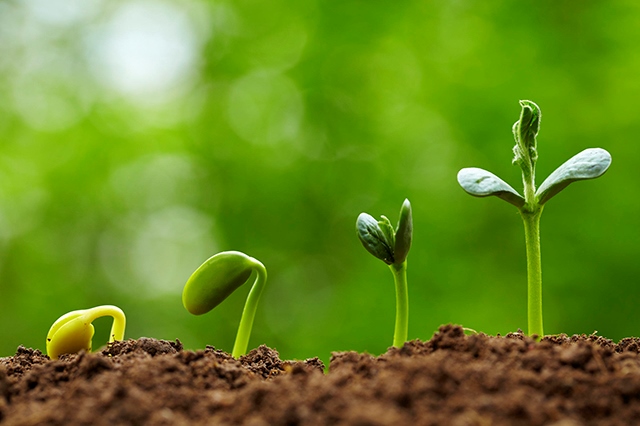 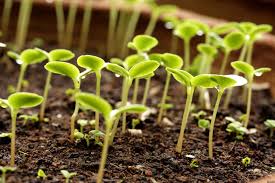 БІОЛОГІЧНИЙ МЕТОД ЗАХИСТУ РОСЛИН
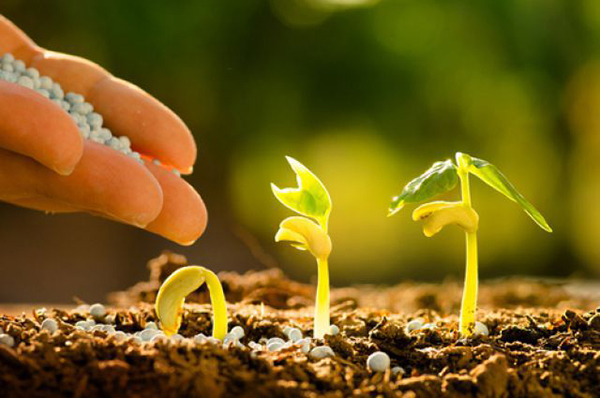 ВСТУП
Альтернативою хімічного методу є біологічний захист рослин від шкідників, хвороб та бур'янів.
Практична зацікавленість біологічним методом зумовлена тим, що він безпечний для людини і теплокровних тварин. Агенти біологічного захисту не забруднюють навколишнє середовище, проявляють високу селективність, зручні для масового виробництва та мають невичерпні ресурси для цього. Ось чому такого важливого значення біологічному захисту рослин надають екологічно розвинені країни. Зокрема, в положенні, прийнятому в департаменті землеробства СІЛА, зазначається, що сучасний біологічний захист рослин, застосований і контрольований відповідальною особою, є екологічно безпечною і пріоритетною формою в довготривалих програмах боротьби зі шкідливими організмами.
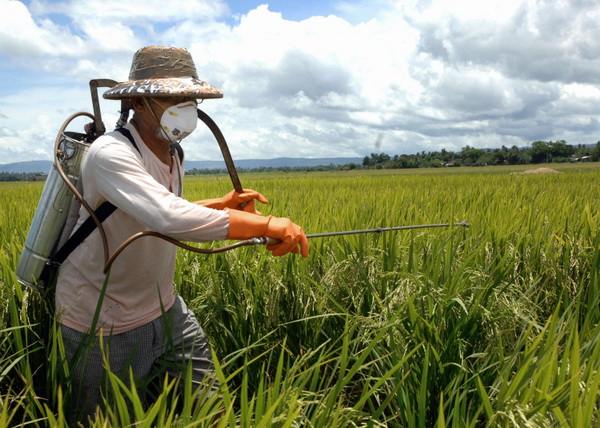 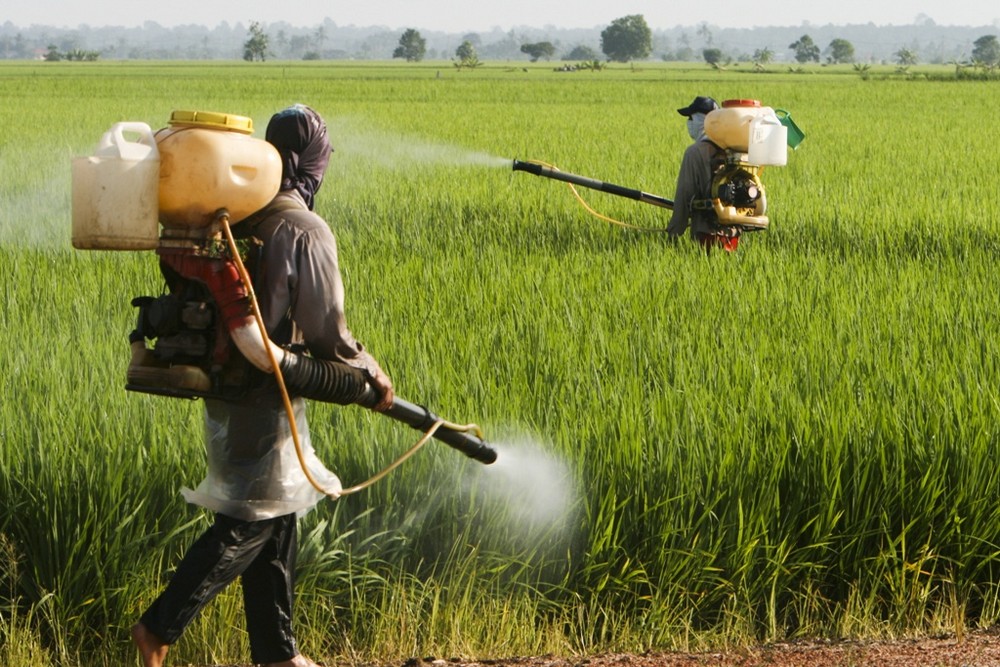 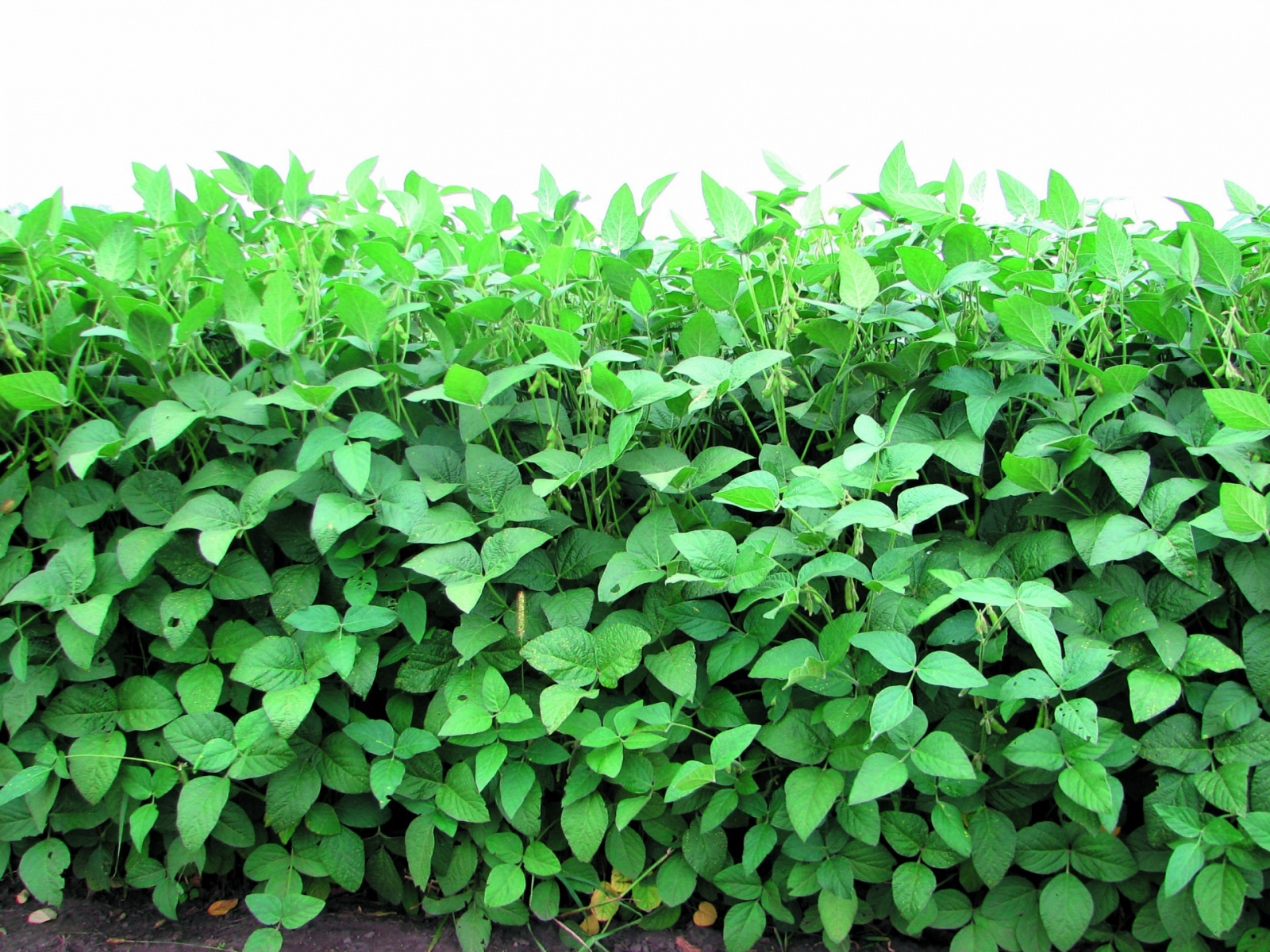 В нинішніх умовах застосування самого лише біологічного методу ще не дає змоги повною мірою захистити сільськогосподарські культури від шкідників та хвороб. Тут відіграють певну роль матеріально-технічні труднощі в реалізації біометоду і безпідставний скепсис щодо його ефективності. Сьогодні лише інтегрований захист рослин, який є ідеальною комбінацією біологічних, агротехнічних, селекційно-генетичних, хімічних та інших методів, спрямованих проти комплексу шкідників та хвороб у конкретній еколого-географічній зоні на певній культурі, і при якому здійснюється регулювання чисельності шкідливих видів до економічного порогу шкодочинності і збереження дії природних корисних організмів, ставить надійний заслін перед шкідниками та хворобами сільськогосподарських культур.
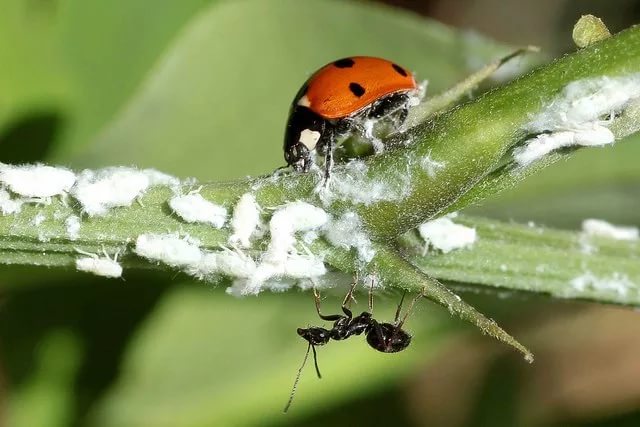 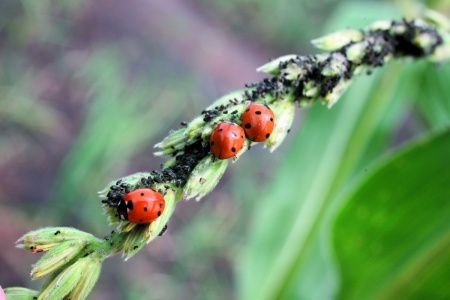 Щодо перспективи, то біологічний захист рослин розглядається як дорога в майбутнє. У статуті міжнародної організації біологічної боротьби (МОББ) записано, що термін «біологічна боротьба» означає використання живих організмів для запобігання втратам, які завдаються шкідливими організмами, а також використання біологічно активних речовин, які керують поведінкою шкідливих організмів, з метою регулювання чисельності їх популяції.
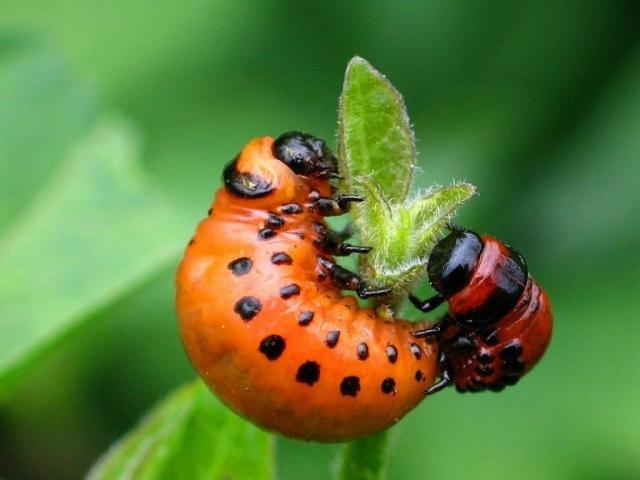 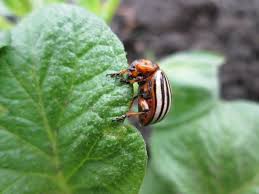 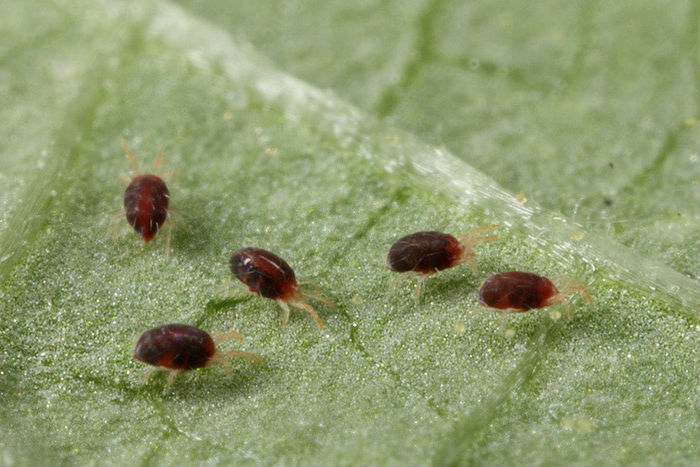 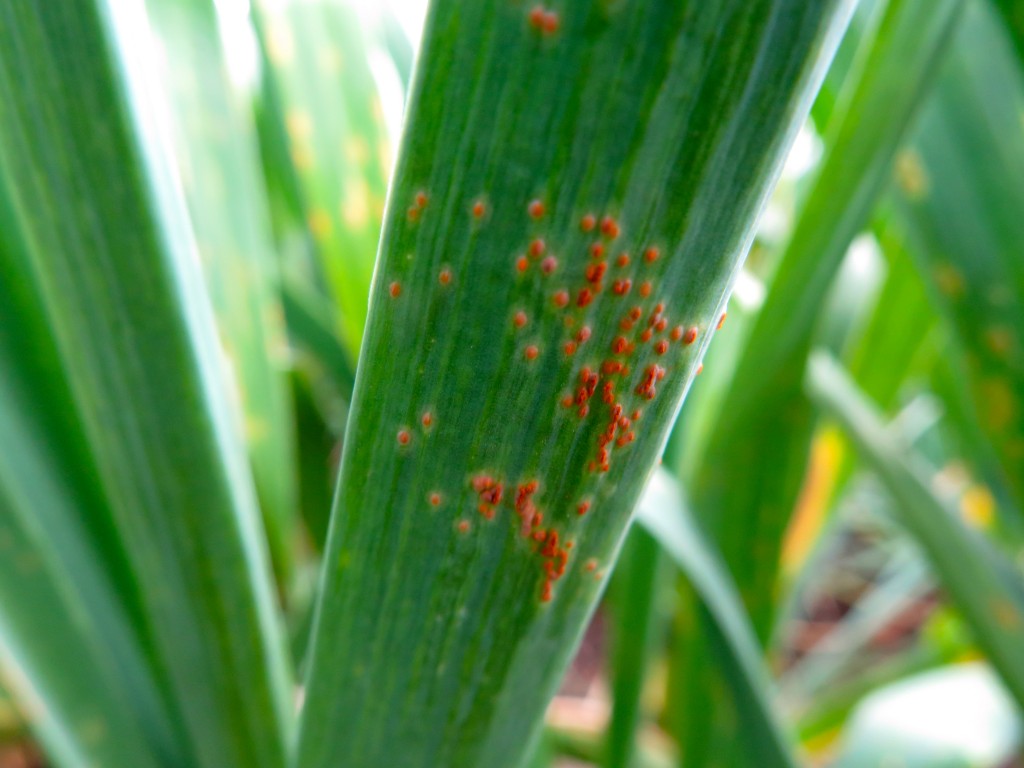 ОСНОВНІ ПРИЙОМИ І МЕТОДИ БІОЛОГІЧНОГО ЗАХИСТУ
- використання паразитичних і хижих комах (ентомофагів);
- мікробіологічний метод (використання патогенних мікроорганізмів, які вражають шкідливі для сільського господарства організми);
- селекційно-генетичний метод (культивування створених генетиками-селекціонерами стійких до пошкодження шкідниками сортів сільськогосподарських культур);
- біотехнічний метод (регуляція поведінки комах та порушення процесів їх росту і розвитку);
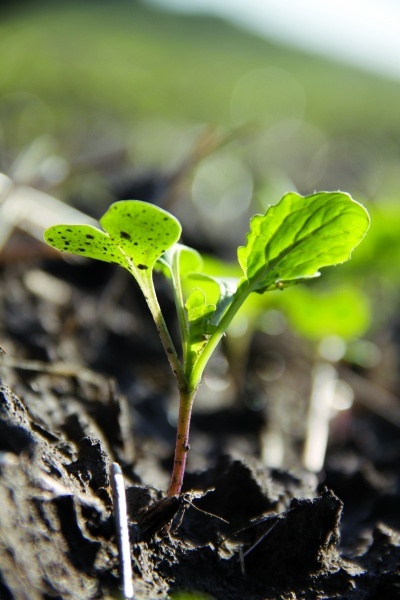 - генетичні, або автоцидні, методи захисту рослин (введення в популяцію шкідника нежиттєздатних або безплідних особин, переважання в популяції самців, моновольтинізм для шкідників, що розвиваються у двох і більше поколіннях, і, навпаки, використання цитоплазматичної несумісності, отримання бездіапаузних популяцій та ін.);
- методи молекулярної біології та генної інженерії (отримання генетично модифікованих (трансгенних) рослин, стійких до шкідливих організмів, гербіцидів);
- біологічна боротьба з бур'янами (використання комах-фіто-фагів для боротьби з бур'янами).
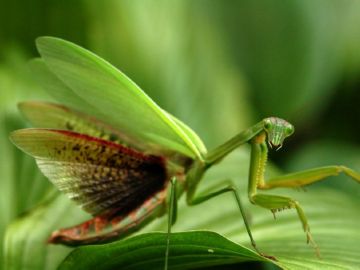 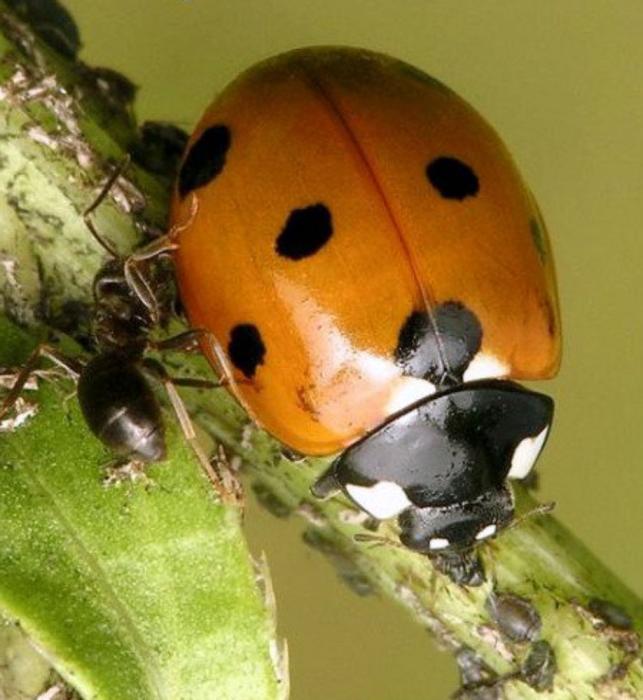 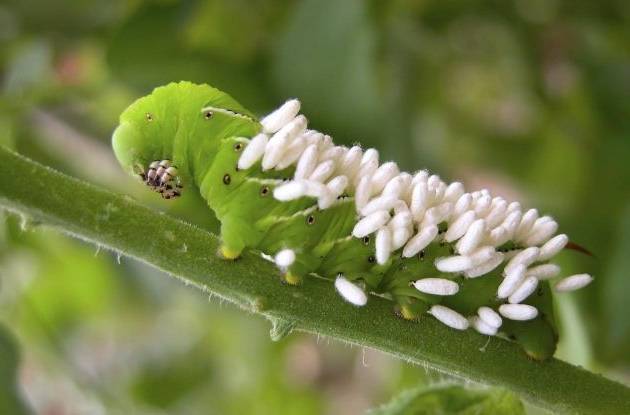 використання паразитичних і хижих комах (ентомофагів)
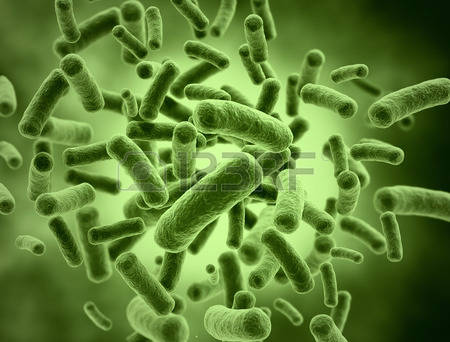 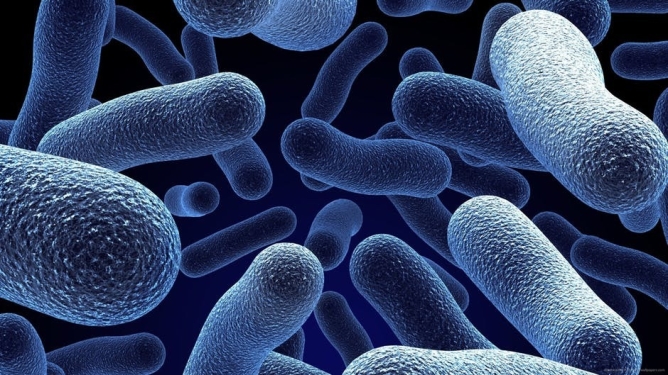 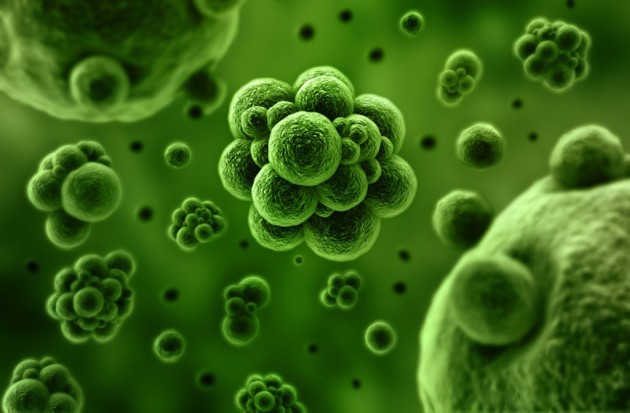 мікробіологічний метод (використання патогенних мікроорганізмів, які вражають шкідливі для сільського господарства організми)
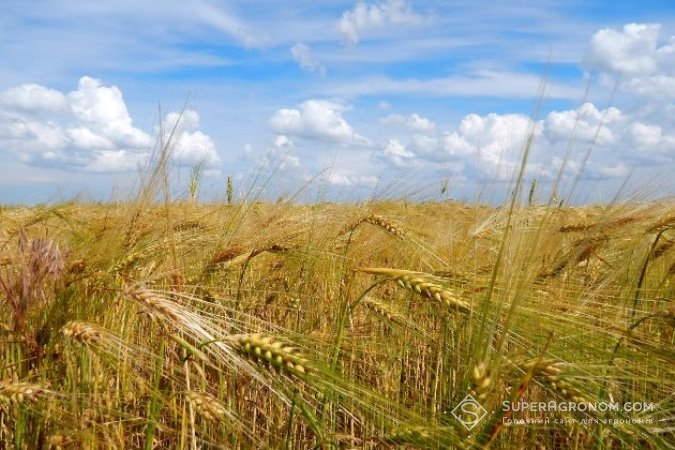 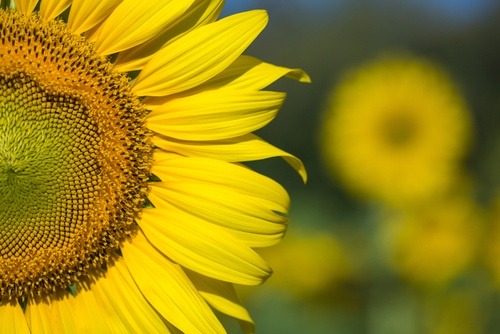 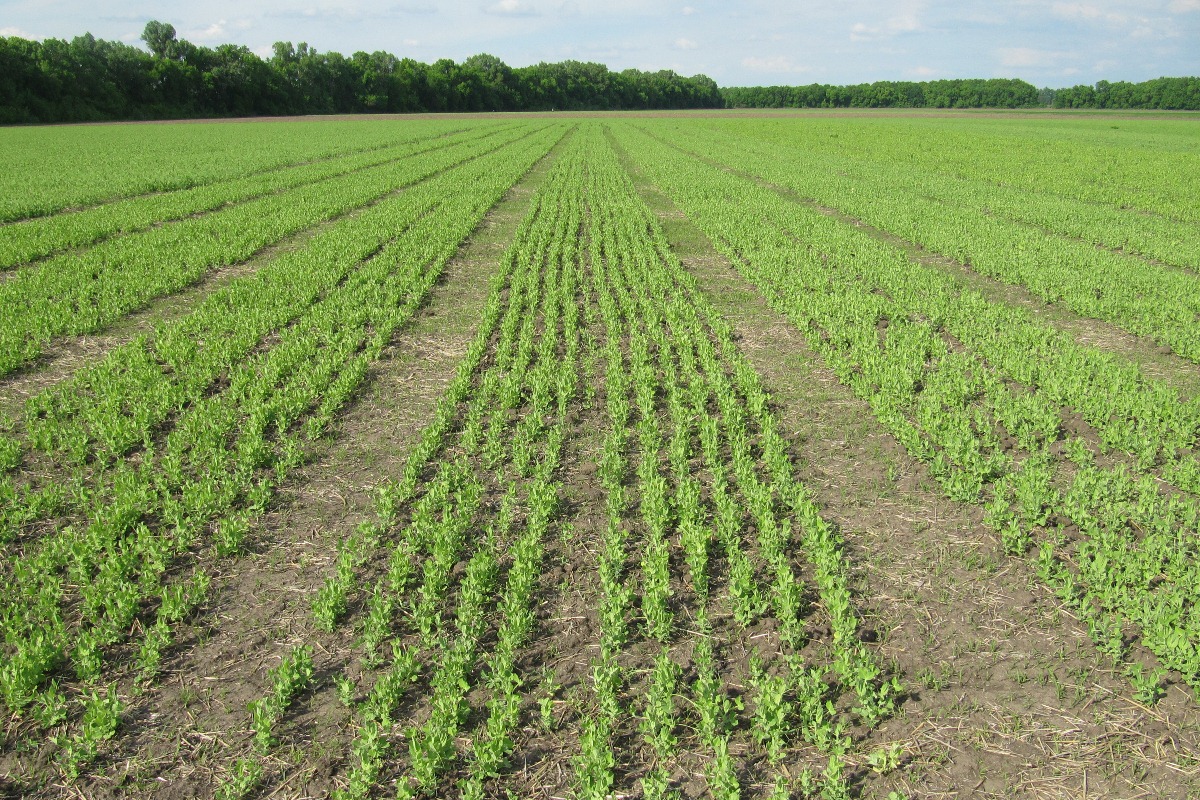 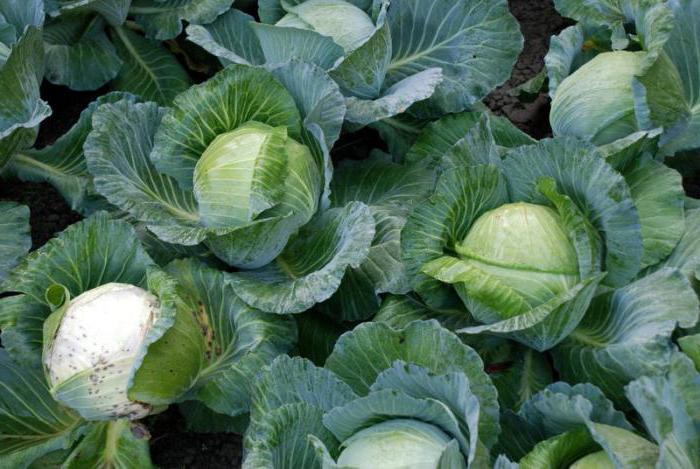 селекційно-генетичний метод (культивування створених генетиками-селекціонерами стійких до пошкодження шкідниками сортів сільськогосподарських культур
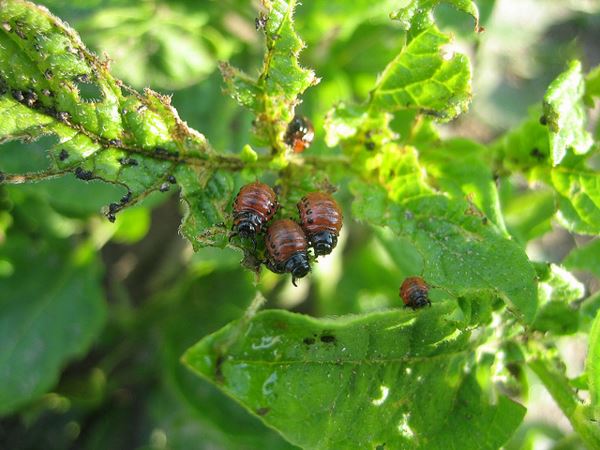 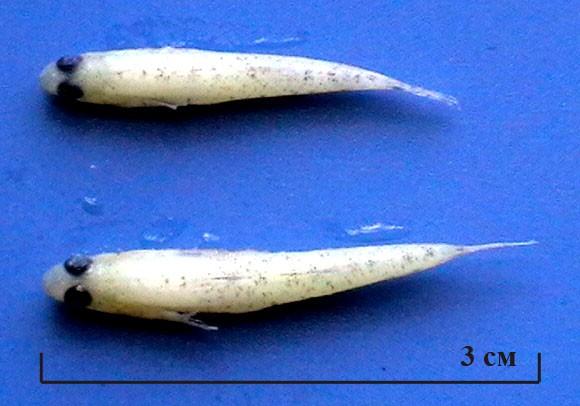 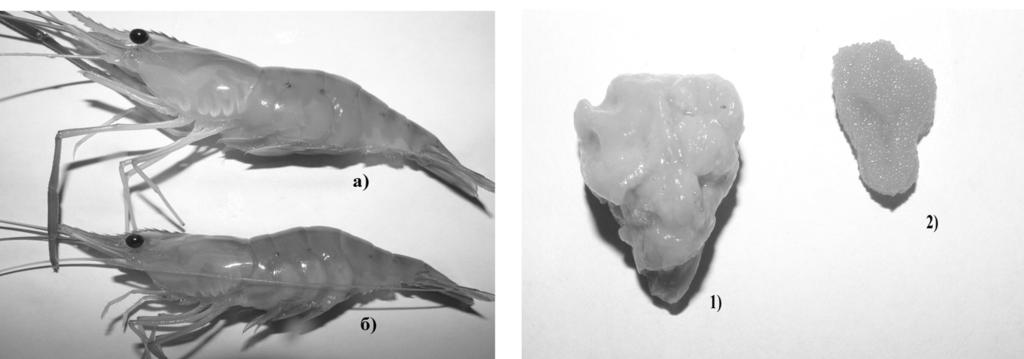 біотехнічний метод (регуляція поведінки комах та порушення процесів їх росту і розвитку)
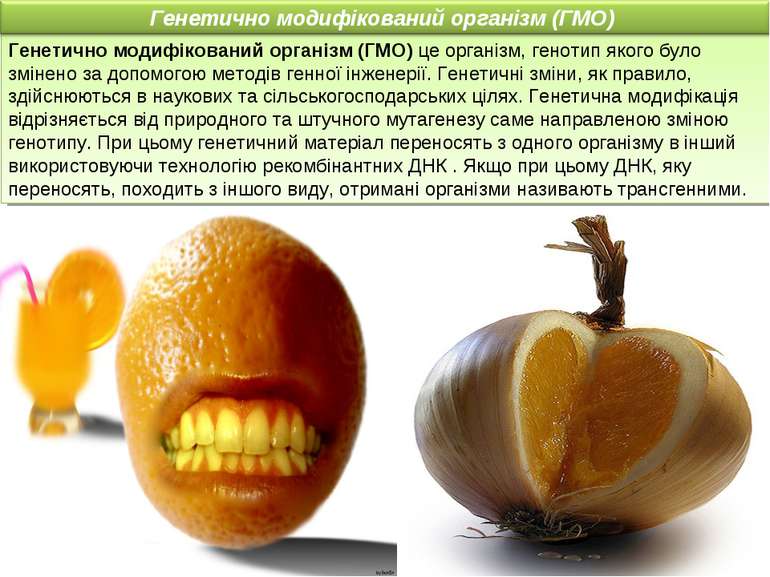 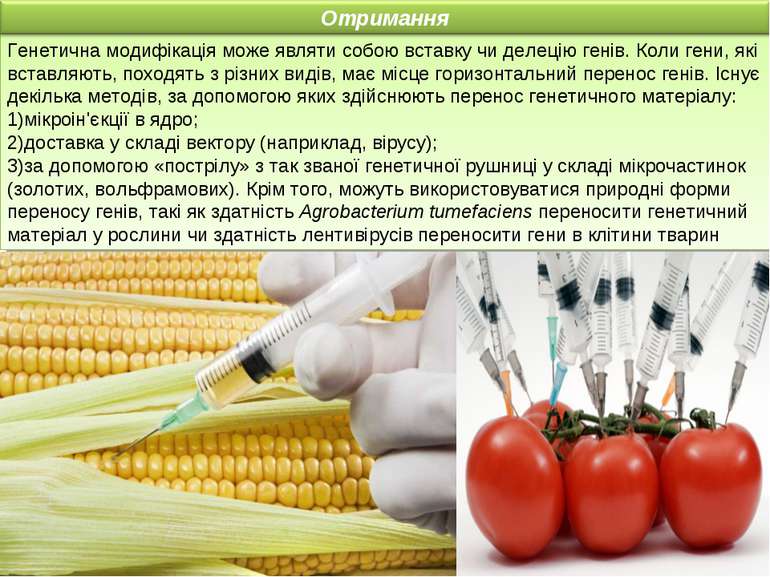 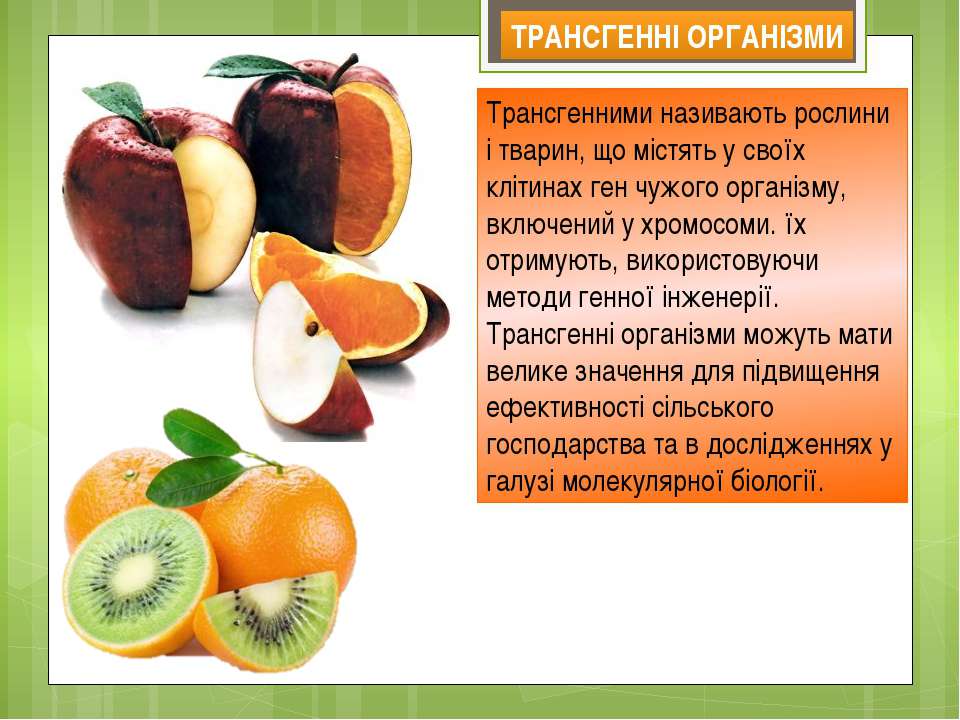 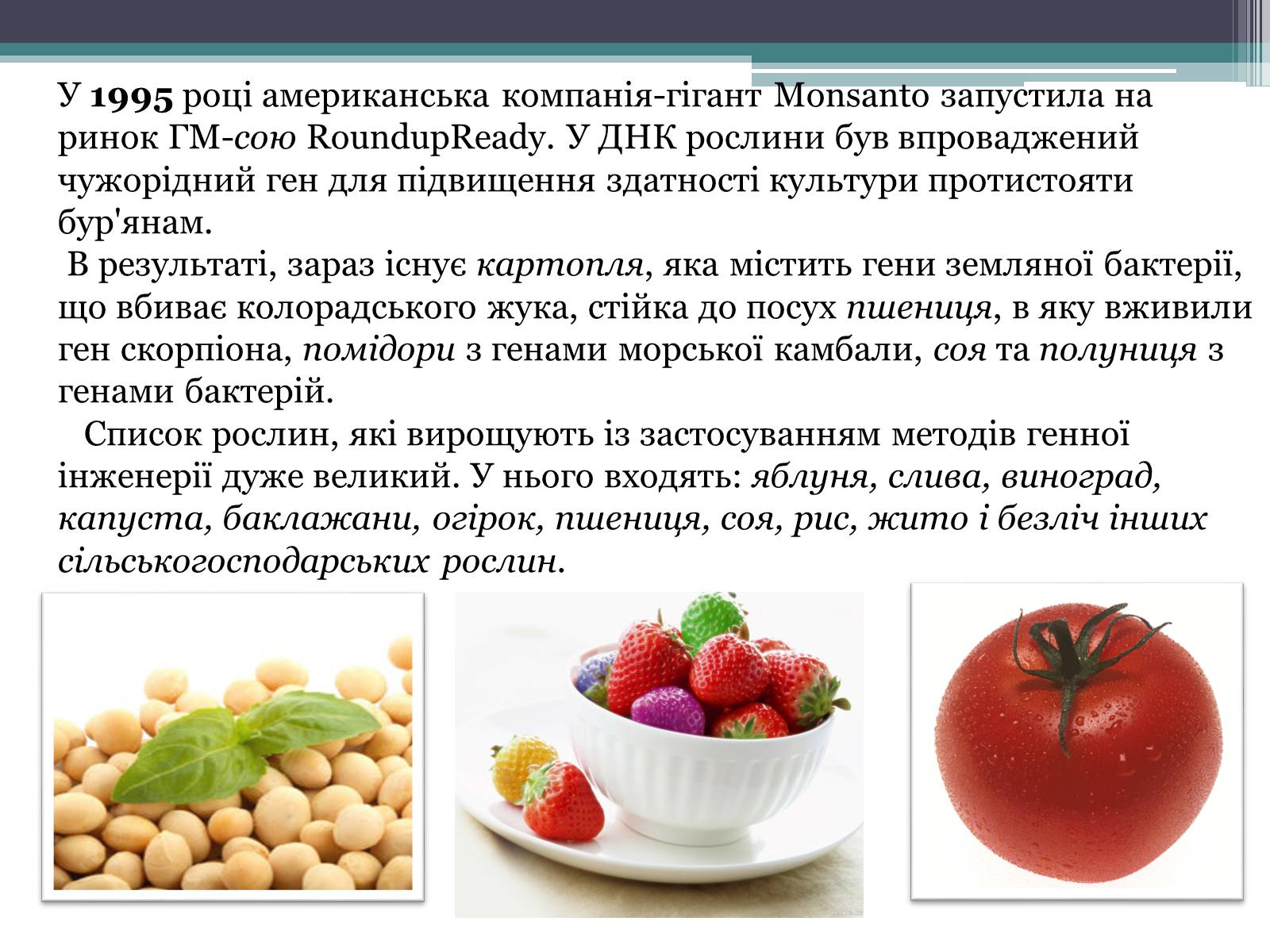 методи молекулярної біології та генної інженерії (отримання генетично модифікованих (трансгенних) рослин, стійких до шкідливих організмів, гербіцидів)
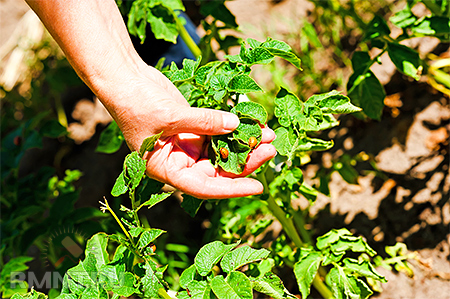 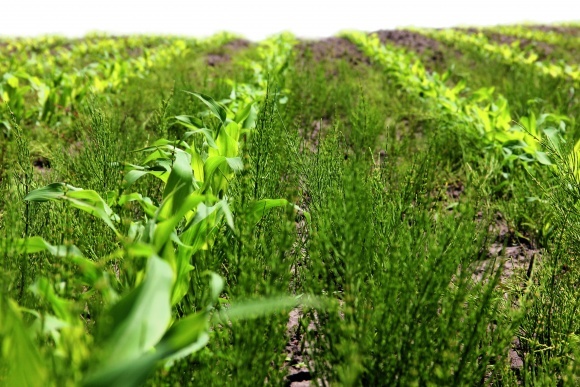 біологічна боротьба з бур'янами (використання комах-фіто-фагів для боротьби з бур'янами)
ВИСНОВОК
Наведені принципи екологічно безпечного ведення сільськогосподарського виробництва дозволять отримати високі врожаї, зберегти стабільність сільськогосподарських ландшафтів та поступово перейти на шлях сталого розвитку агроекосистем.
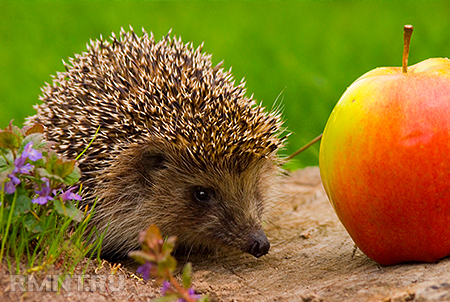 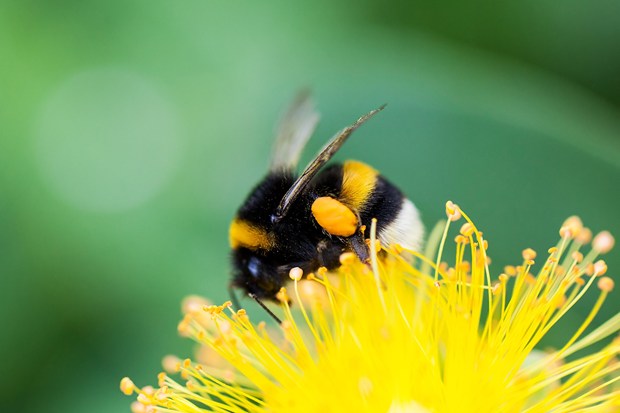 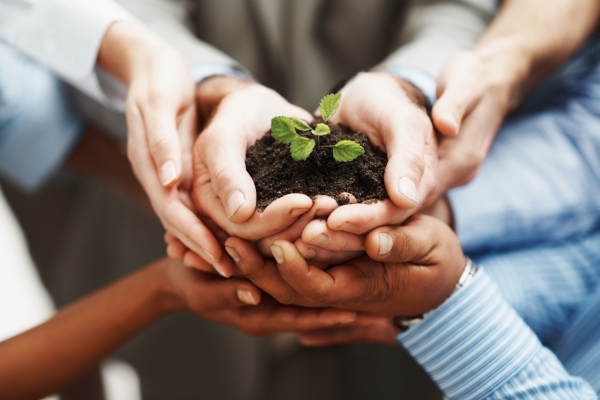 Дякую за увагу!